23-25 April, 2018                          The Pullman Hotel,  New Delhi
The Internet Corporation for Assigned Names and Numbers 
An ICANN Event
OVERVIEW OF LANGUAGES AND SCRIPTS OF INDIA
Udaya Narayana Singh
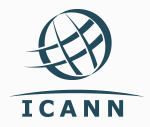 Chair-Professor, 
Amity Centre for Linguistic Studies (ACLiS),
Amity University Haryana
Pachgaon, Gurgaon (India) 122413
unsciil@yahoo.com & unsingh@ggn.amity.edu
Neo-Brahmi Panel
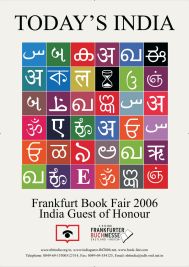 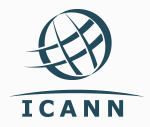 Indus Script
The Indus [Valley) Script: 
Journey Begins:  
2600-1900 B.C.
Indian Scripts – a great technological revolution
The South Asian Sub-continent is known for its multi-lingual, pluri-ethnic and variegated cultural existence.
The first major urban culture of South Asia, developed  between 2600 and 1900 BC, was the Indus Valley Civilization with 1000 settlements spreading all of modern Pakistan, and parts of India and Afghanistan. 
The discovery of Writing tool left 2,000 inscribed seals and tablets of 6 to 26 symbols each, about which there are several competing theories as to its origin and linkages - unrelated/ Aryan/ Mundari/ Dravidian?
But it is clear that there was an equally strong multi-racial and multi-lingual existence then as now – reflected in our epics.
Brāhmī appeared by the 5th c. BC, in which Asoka inscribed his laws onto columns. 
There are several theories to its origin -  (i) West Semitic; (ii) Southern Semitic – but it works very differently from Semitic. Some even traced it to the Indus Script.
With Kharoşţhī, Brāhmī became the most widespread tool.
The underlying unity of Indian scripts is due to the Brāhmī. Like the Greek, it gave rise to many Asian scripts - Burmese, Thai, Tibetan, etc
Earliest Buddhist Manuscript on Birch Bark Scrolls in Kharoşţhī Script dated 1st Century AD – a part of the long-lost canon of the Sarvastivadin Sect that dominated Gandhara - modern north Pakistan and east Afghanistan - and was instrumental in Buddhism's spread into central and east Asia
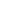 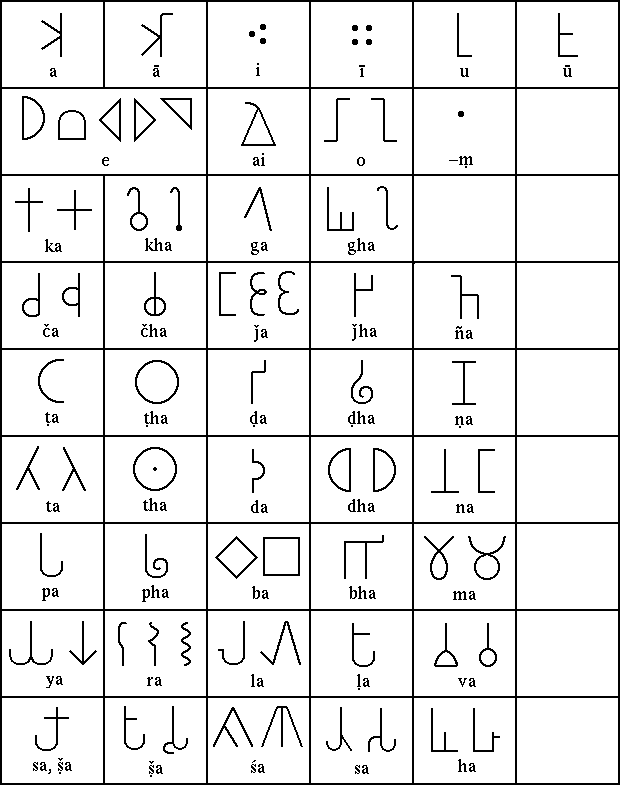 The Brāhmī, 
A Sample
Although the Harappan civilization ended by 1900 BC, the first Brāhmī and Kharoşţhī inscriptions date to roughly 500 BC.
The
Development of 
Brāhmī
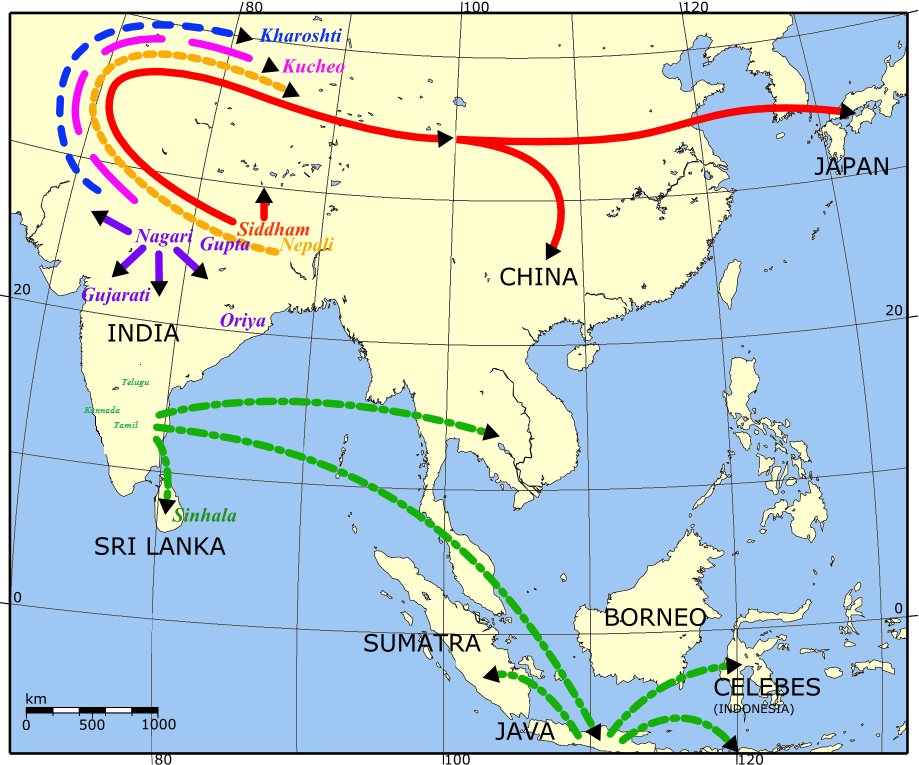 SPREAD OF Brāhmī IN ASIA
Types of Writing System & Brahmi
Proto-Writing: Rudimentary with small no of  signs & room for interpretation (Mixtec & Naxi)
Logographic: Numerous signs, each one for morpheme (Sumerian Cuneiform, Khitan Chinese, Classic Yi, Jurchen)
Logo-phonetic: Two types of signs: For morphemes & for sounds(Maya, Akkadian/ Assyrian cuneiform, Hieroglyphic, Japanese)
Ideographic Symbols representing ideas. Ideally, can be read by anyone.
Syllabic: Mostly phonetic, rest for number, punctuation. (Ex:Iberian, Linear A & B Cherokee, Cypriot, Old Persian, Meroitic)
Consonantal Alphabetic: Vowels unwritten. (Ugaritic, Arabic,Proto-Canaaite & Phoenician, Berber & Tifinagh, Aramaic)
Syllabic Alphabetic: Brāhmī and its descendents - both syllabary & alphabet. 
C and V Alphabetic: Separate consonant & vowel symbols. (Avestan, Coptic, Cyrillic, Futhark, Glagolitic, Korean hangul, Ogham)
4. The Kharosthi Script
The Kharosthi Script was almost contemporarily with the Brahmi.
Appeared by 3rd c. BC in northern Pakistan and east Afghanistan.
Some examples of Kharosthi also occur in India. 
Like Brāhmī, Kharosthi were developed for Prakrit dialects.
The early Brahmi and Kharosthi did not have the dipthongs /ai/, /au/, and the vocalic /r/ and /l/, so common in Sanskrit.
Kharosthi was used primarily for the Prakrit dialect of Gandhari. 
In structure & sequence, Kharosthi and Brahmi are similar. 
But Brāhmī had different signs for different initial vowels, but it  used the same marks that change vowels in C-V combinartion. 
Brāhmī had long and short vowel signs, Kharosthi had only one. 
Kharosthi Script fell out of use by the 3rd or 4th century.
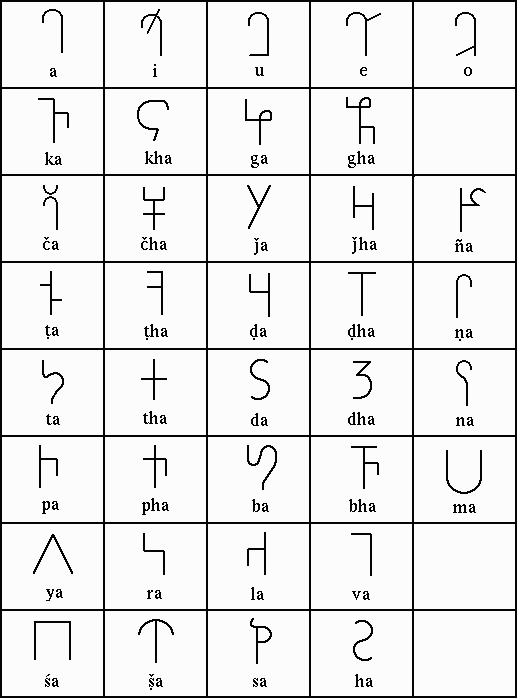 The    Kharoşţhī
Samples
Kharosthi – Cons+Vowel Combo
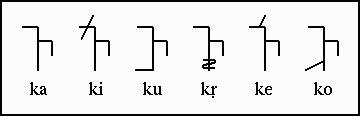 Cf. Mahesh Kulkarni’s 2008-Report on ‘Development of Open Type Fonts’ C-DAC
Complications
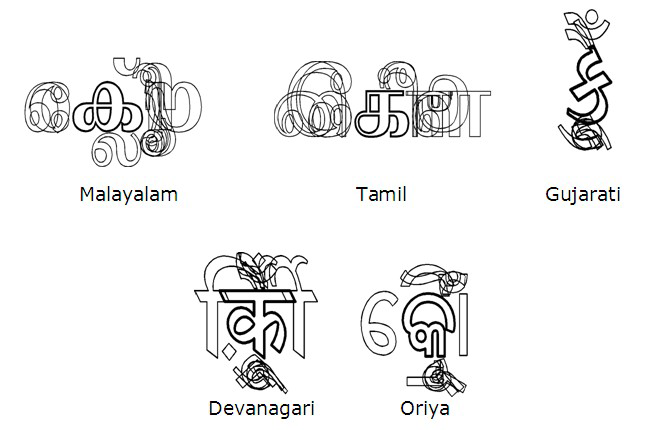 Each writing system in India has numerous difficulties because of the way their syllabic structures are captured by the graphics – protruding below, above, and on the aisles as well as through hanging letters.
Script Grammar for Indic systems must capture their aesthetics. 
Only Sindhi uses system – Naskh (linear-seamless) but Kashmiri & Urdu use Nastaliq (Right-to-left plus Top-to-bottom):
Nastaaliq
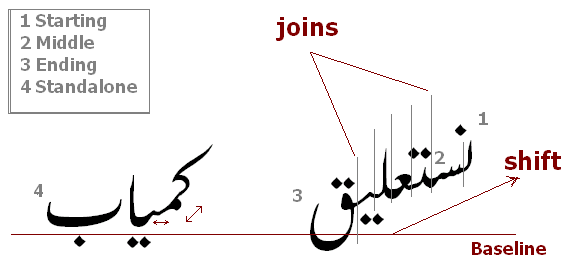 Naskh
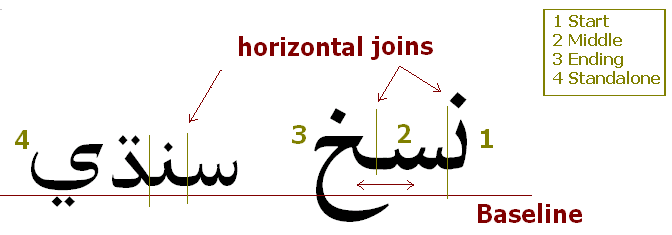 India – Linguistic diversity and linguistic area hypothesis
India has numerous languages & four major language families. Plus, many unclassified languages.
Structuralists stressed on our linguistic diversity.
S.K.Chatterji had differed all along.
But M.B. Emeneau (1958 ‘India as a Linguistic Area’) was the first to argue convincingly that thousands of years of living together pressurized our languages to be similar.
Colin Masica (1986 Defining a Linguistic Area: South Asia’) provided new evidences.
Many new points emerged then on in studies by Indian scholars like K.V. Subbarao/Bh. Krishnamurti/Anvita Abbi. 
It is the Akşara system that binds the major Modern Scripts of India.
Linguistic Unity
Cliché apart, Indian sociolinguists, Pandit & Srivastava argued for India to be a Sociolinguistic area.
It is time to extend their work on our apparently diverse writing system of  entire South Asia.
22 Constitutional languages, 29 with one million plus speakers (E.g Bhili, Gondi, Khasi, Tulu, Mundari, Ho  etc), 24 Akademi awards
 35 of them publish 3954 newspapers as early as in 1971 (doubled in ‘03, with 2507 Hindi & 534 Urdu 534 & 407 English) 
 122 big languages with 10,000 plus speakers
 146 used in radio networks.
The Big Picture
ROM
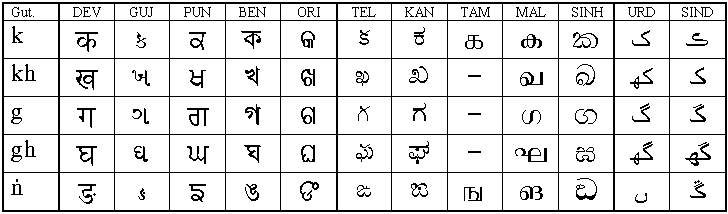 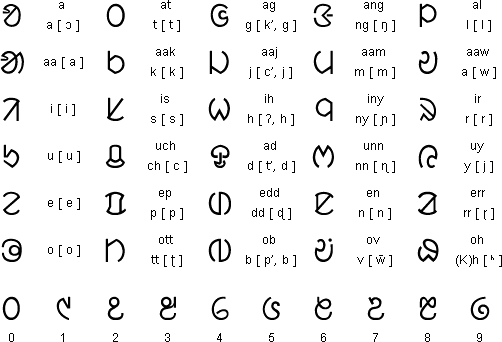 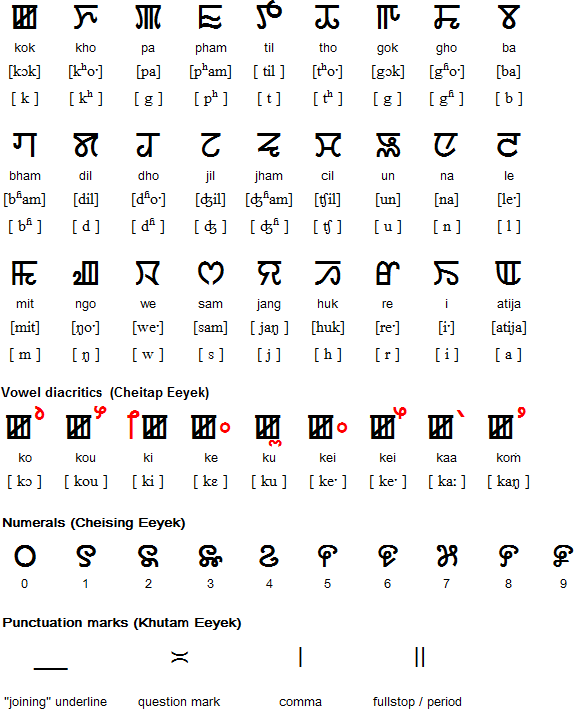 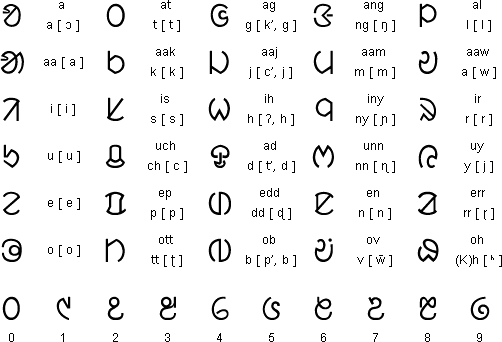 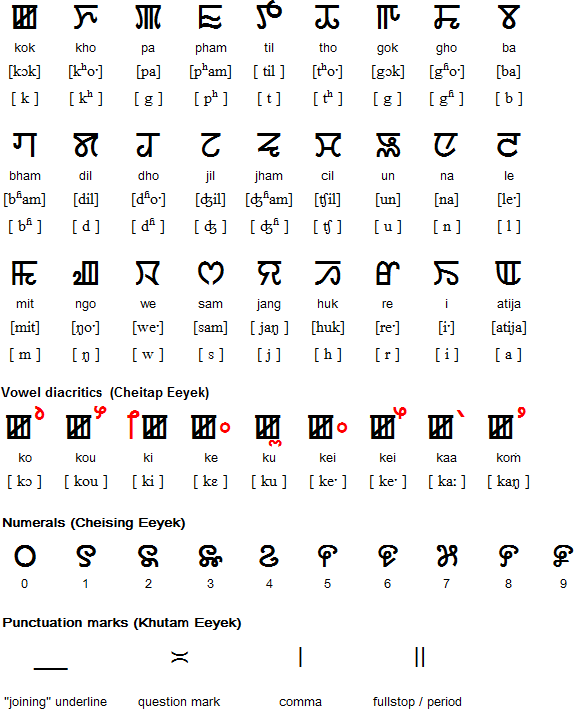 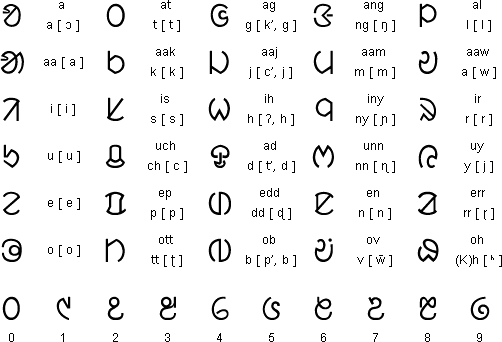 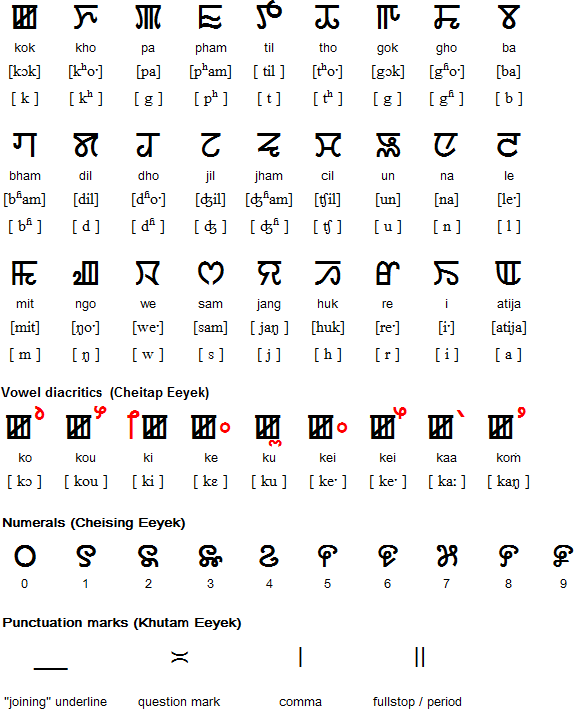 Four Major Language Families & a few minor ones
14 major writing systems in use but 66 scripts in all.
97.7% speak only 20-odd Indo-Aryan & Dravidian languages 
 2.32% of Indian population speak abt 97% of other languages
 1576 rationalized mother-tongues & 1796 not yet classified
Multi-scriptality   -   a reality!
One Script for Many Languages
Devanagari is used by  official languages : Hindi, Marathi, Maithili, Konkani, Nepali, Sanskrit, Sindhi, Bodo, Dogri and Santhali.
Many Sindhi & Kashmiri also use Devanagari.
 The Eastern Brahmi Base (close to Bengali) is used by Assamese, Bangla, & Manipuri (as one of its options).
  Modi was used primarily by Marathi & Gujarati until 19th century and also by other language speakers.
Many Scripts for One Language
In contrast, there could also be languages like Konkani written in Roman, Devanagari, Kannada, and Malayalam scripts. Earlier  Santali written in Roman, Ol Chiki, Oriya and Bangla. Or, the Bodo used Roman, Devanagari, & Assamese.
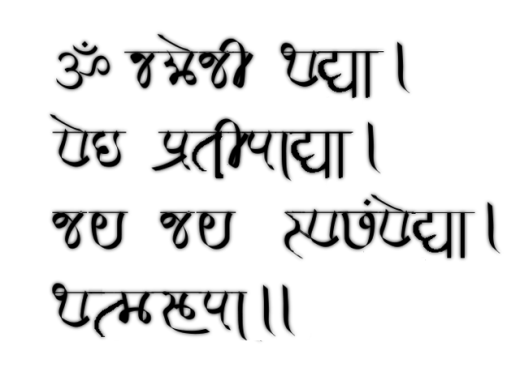 Modi Script sample
Defining the Future of Multilingual Internet in India
Hindi (422m), Bengali (83m), Telugu (75m), Marathi (71m), Tamil (60m), etc being the most spoken tongues, and proficiency in English being negligible, a World Wide Web that is only English-based will always be a remote dream for many Indians to use. 
The elites may prefer English, but if more than half of our 277 million netizens cannot read the info on the medicines on the web, or cannot see the warnings on the net, or can’t understand  government documents, or bank transaction menus, these services would not be reaching them – leaving a large gap. 
The IDN-enablement will lead to an explosion of Indian languages content.
This is why the LGR work for which we have assembled for this Face-to-Face meeting is so important.
Our research, our creative texts, and our products would then be original and not derivative. 
That would bring about the next phase of Internet revolution, at least for the South Asian Sub-continent.